Metadata Editor		Éditeur de métadonnées	                                                                                                    Le catalogage dans Alma (4)					Créer l’inventaire
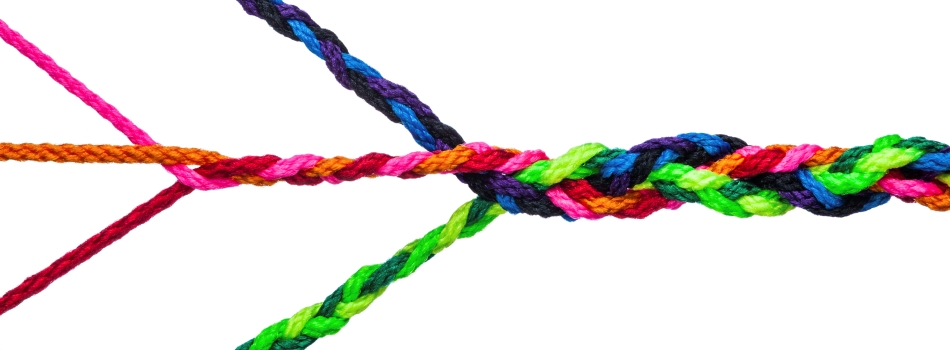 Version de février 2018
Rôle des utilisateurs
Physical inventory operator : pour créer & modifier des exemplaires
Physical inventory operator extended : +  supprimer des exemplaires

Les rôles Physical Inventory operator sont associés à des périmètres (scopes) : ce sont les bibliothèques. Si la bibliothèque à laquelle appartient l’exemplaire n’est pas dans votre périmètre, vous ne pourrez pas en modifier la notice Holding ni l’exemplaire.

Cataloger : créer & modifier les notices bibliographiques, holdings et d’autorité
Cataloger extended* : + supprimer des notices bibliographiques, holdings et d’autorité

(Les rôles sont activés en fonction des certifications Resource management)
Alma – Resource management – Metadata Editor - Créer l'inventaire
2
Plan
Création de l’inventaire
 Création d’une notice holding 
 Création de l’exemplaire

Création de l’inventaire commandes et portfolios locaux

Résultat
Alma – Resource management – Metadata Editor - Créer l'inventaire
3
Création de l’inventaire – Notice Holding
Après enregistrement de la notice bibliographique, il est possible d’ajouter un HOL (= la 1ère étape de création de l’inventaire physique).
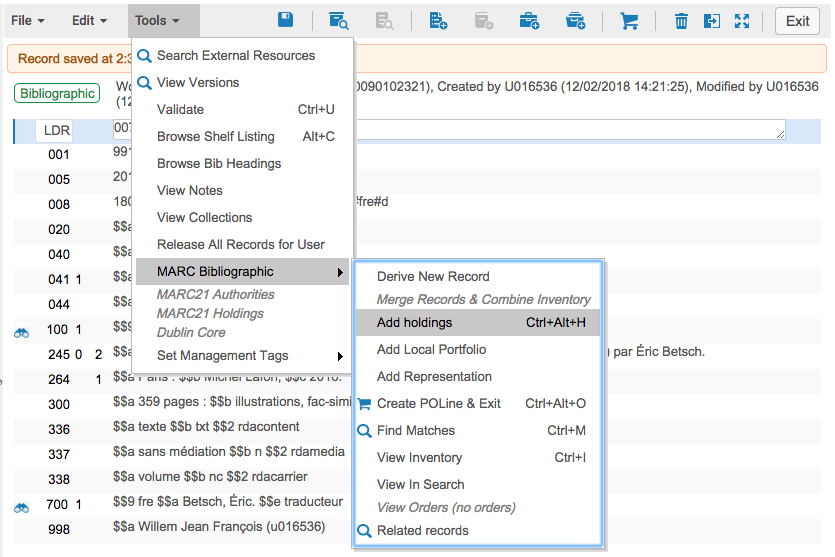 Alma – Resource management – Metadata Editor - Créer l'inventaire
Ctrl+Alt+H
4
Création de l’inventaire – Notice Holding
La notice bibliographique
                                                                                     La notice HOL







                                  MMS ID HOL
Après enregistrement (Ctrl+s)



                 MMS ID BIB
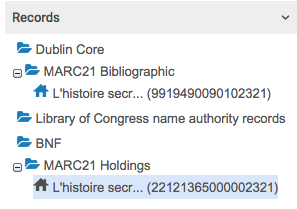 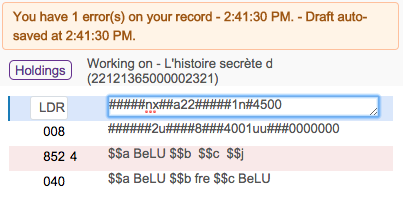 Alma – Resource management – Metadata Editor - Créer l'inventaire
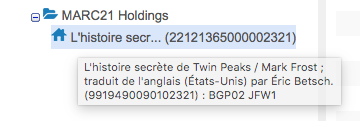 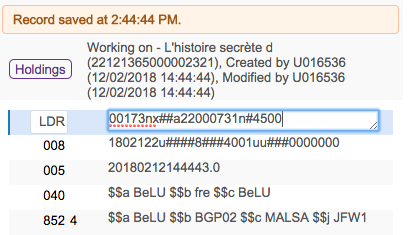 5
Création de l’inventaire – Notice Holding
Grilles de saisie
Par défaut, la notice Holding s’ouvre en parallèle à la notice bibliographique : le panneau central est coupé en deux.
Par défaut, le type de notice Holding est une notice de fonds pour un document en une seule unité matérielle (LDR/06 = x), c’est-à-dire une monographie en 1 volume.
Alma – Resource management – Metadata Editor - Créer l'inventaire
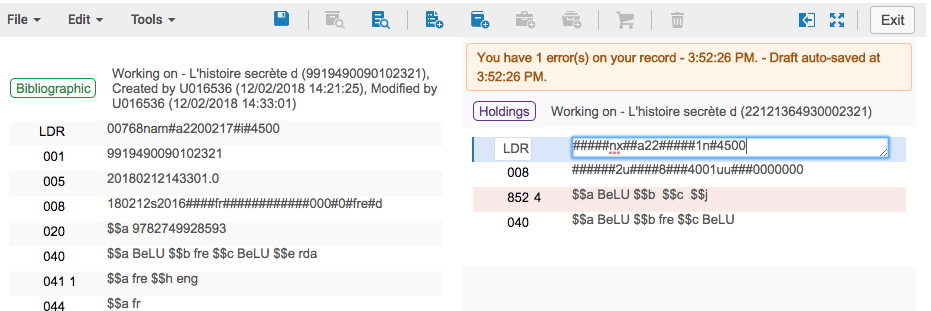 6
Création de l’inventaire – Notice Holding
Grilles de saisie
Vous pouvez appeler directement les grilles de catalogage propres aux notices holdings.
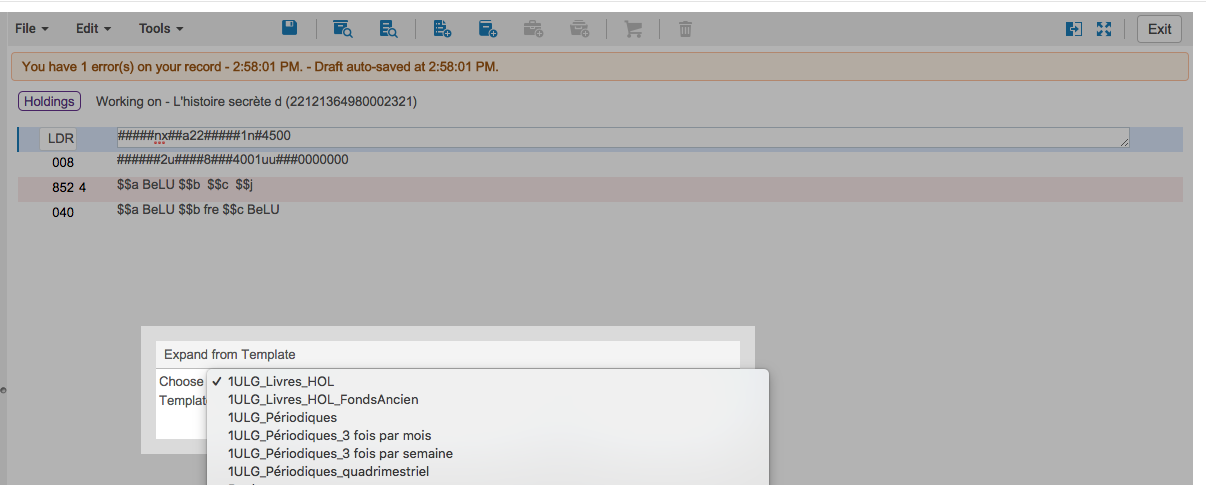 Alma – Resource management – Metadata Editor - Créer l'inventaire
Les templates appelés sont ceux liés aux notices holdings
Attention ! Développer la notice à partir d’une grille de saisie permet d’ajouter les zones manquantes mais ne vas pas modifier les zones existantes. Si vous créez une notice de fonds pour un périodique ou une monographie en plusieurs volumes, n’oubliez pas de modifier manuellement la valeur en LDR/06.
7
Création de l’inventaire – Exemplaire
Une fois la notice HOL sauvegardée, on peut créer l’exemplaire.Dans le HOL > Menu Tools > MARC21 Holdings > Add item
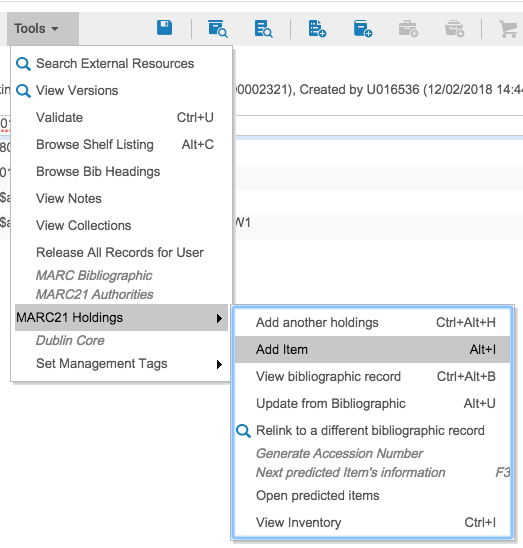 Alma – Resource management – Metadata Editor - Créer l'inventaire
Alt+I
8
Création de l’inventaire – Exemplaire
=> Ouverture du Physical Item Editor sur l’onglet unique General information à compléter…
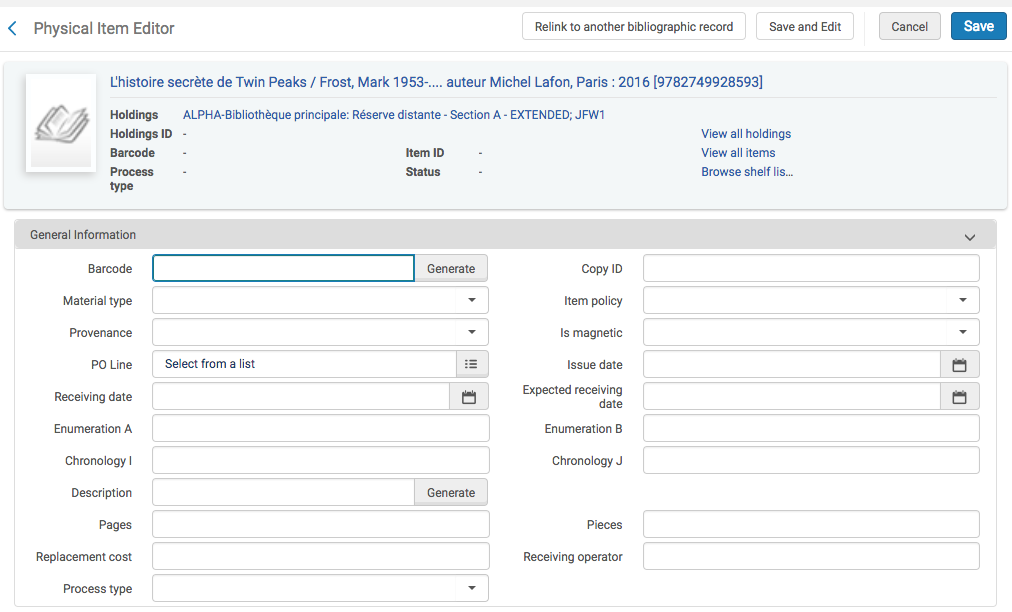 Alma – Resource management – Metadata Editor - Créer l'inventaire
9
Création de l’inventaire – Exemplaire
=> …et à enregistrer
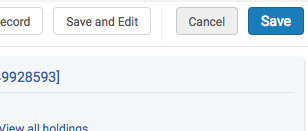 Alma – Resource management – Metadata Editor - Créer l'inventaire
En enregistrant l’exemplaire, on revient dans le MD editor, sur la notice HOL avec confirmation de l’inventaire physique ainsi créé.
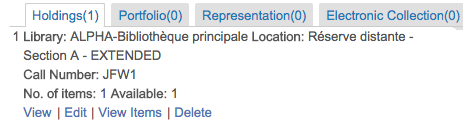 10
Création de l’inventaire – Exemplaire
Si vous avez d’autres informations à fournir : note de circulation, note publique, notes internes…
Cliquez sur « Save and edit »
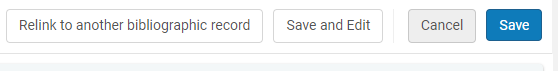 Alma – Resource management – Metadata Editor - Créer l'inventaire
=> Cette action crée l’exemplaire tout en restant dans l’éditeur d’exemplaire physique: cela permet d’accéder aux autres autres onglets, notamment à l’onglet Notes.
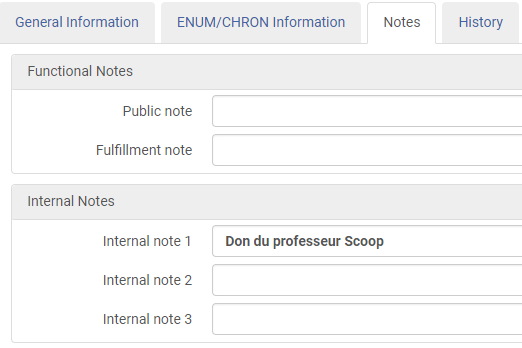 11
N’oubliez pas de cliquer sur « Save » pour enregistrer !
Plan
Création de l’inventaire
 Création d’une notice holding 
 Création de l’exemplaire

Création de l’inventaire commandes et portfolios locaux

Résultat
Alma – Resource management – Metadata Editor - Créer l'inventaire
12
Création de l’inventaire – Commandes
Après enregistrement de la notice bibliographique, il est possible de créer une ligne de commande. 
         Uniquement avec le rôle Purchase operator
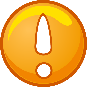 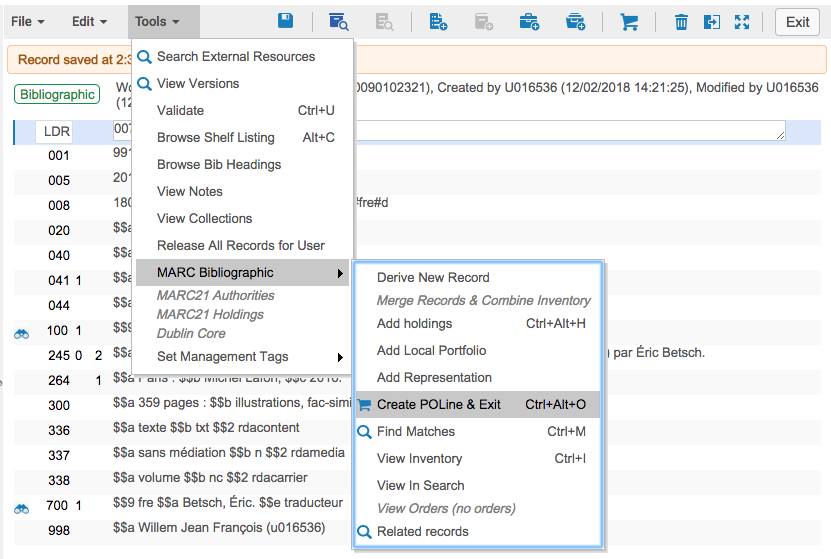 Alma – Resource management – Metadata Editor - Créer l'inventaire
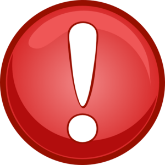 Cette opération ajoute automatiquement l’inventaire (HOL et item).

Voir le support de formation Acquisitions - Purchase
13
Création de l’inventaire – Portfolios locaux
Après enregistrement de la notice bibliographique, il est possible de créer un nouveau portfolio local.
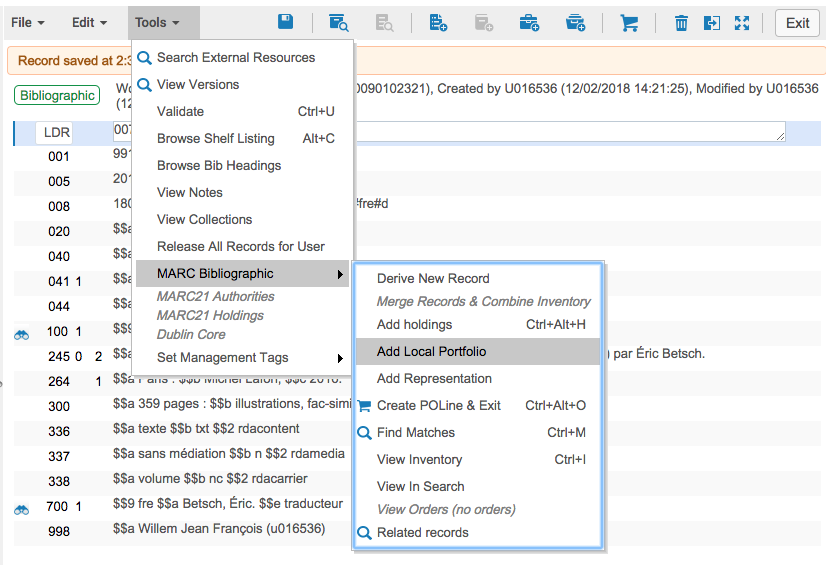 Alma – Resource management – Metadata Editor - Créer l'inventaire
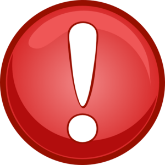 Concerne les E-ressources et les rôles associés.

Voir le support de formation Gestion des eRessources au quotidien
14
Plan
Création de l’inventaire
 Création d’une notice holding 
 Création de l’exemplaire

Création de l’inventaire commandes et portfolios locaux

Résultat
Alma – Resource management – Metadata Editor - Créer l'inventaire
15
APRÈS…
Le principal étant que vous obteniez quelque chose comme ceci :
Institution
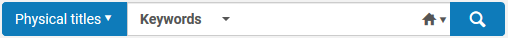 Des éléments bibliographiques
Alma – Resource management – Metadata Editor - Créer l'inventaire
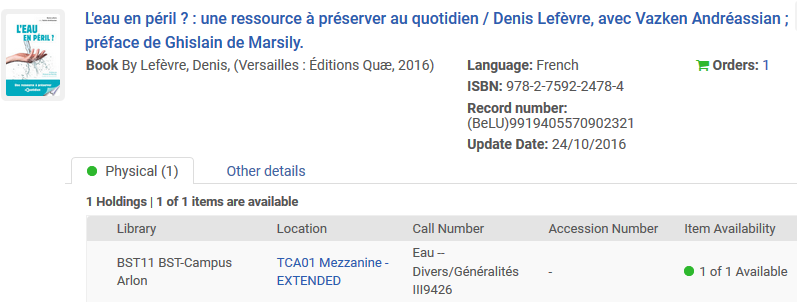 16
Un INVENTAIRE physique : éléments de localisation, nombre d’exemplaires et disponibilité
APRÈS…
Ou comme ceci :
Institution
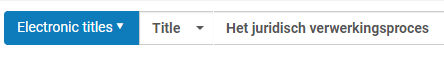 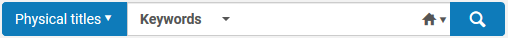 Des éléments bibliographiques
Alma – Resource management – Metadata Editor - Créer l'inventaire
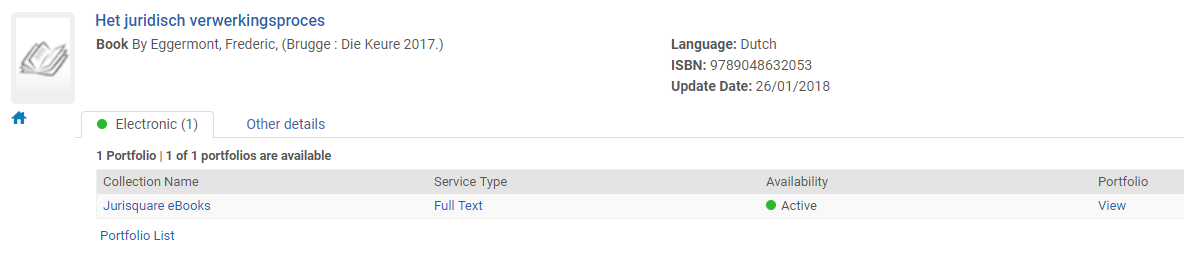 Un INVENTAIRE électronique: nombre de portfolios, identification de la collection électronique, type de service, disponibilité
17
Les supports de formation et How to proposés par Liège Université Library pour le travail dans le  système ALMA

La boîte à outils Alma @ ULiège Library


Pour le traitement des ressources (inventaire physique et catalogage), le 
	wiki Gestion des ressources & Catalogage
Alma – Resource management – Metadata Editor - Créer l'inventaire
18
Alma – Resource management – Metadata Editor - Créer l'inventaire
TF Alma Resource Management 
ULiège Library
mail : alma-rm@lists.ulg.ac.be
19